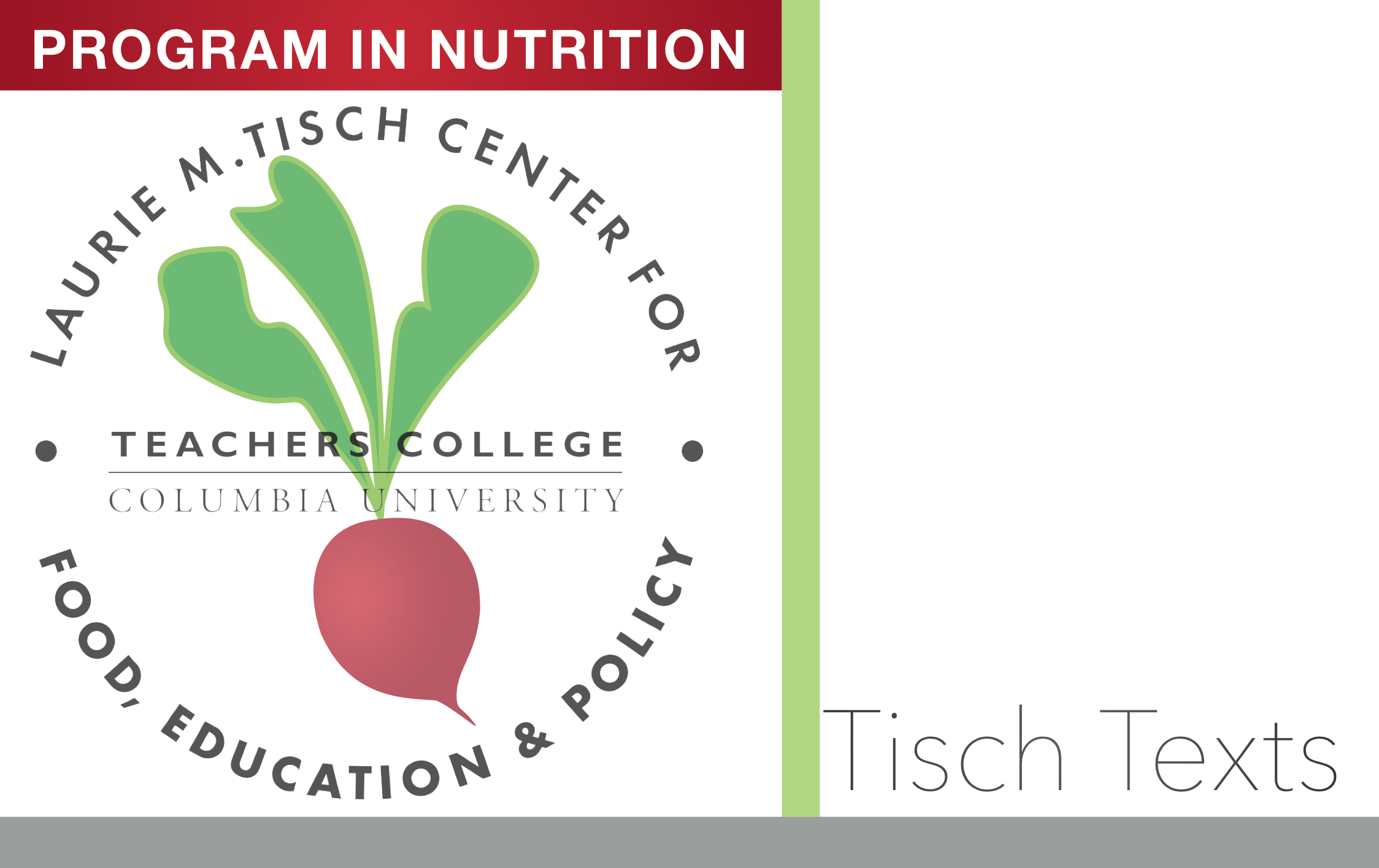 Isobel Contento, PhD
Pamela Koch, EdD, RD

based on the doctoral dissertation of Kathleen Porter, PhD, RD
2013
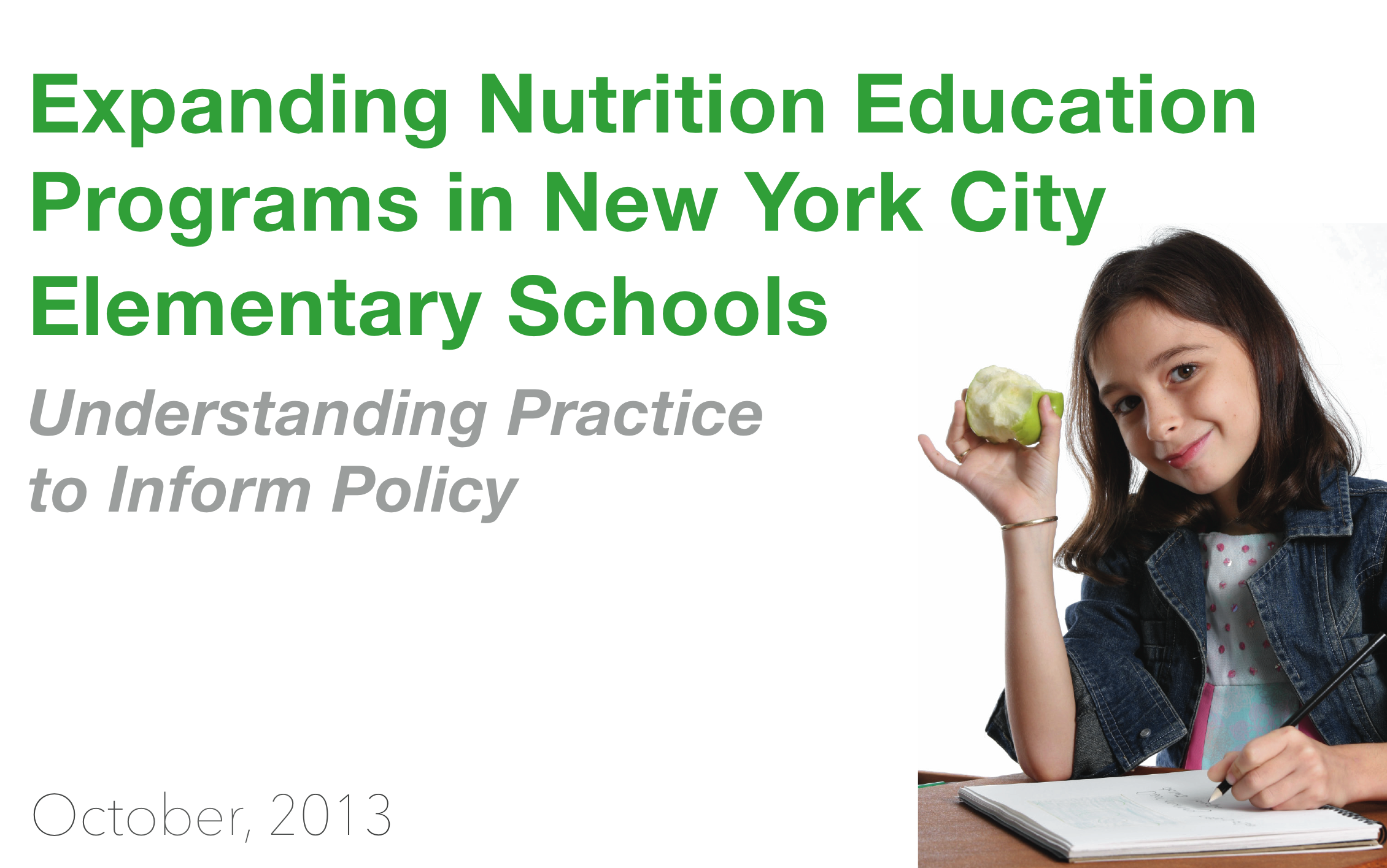 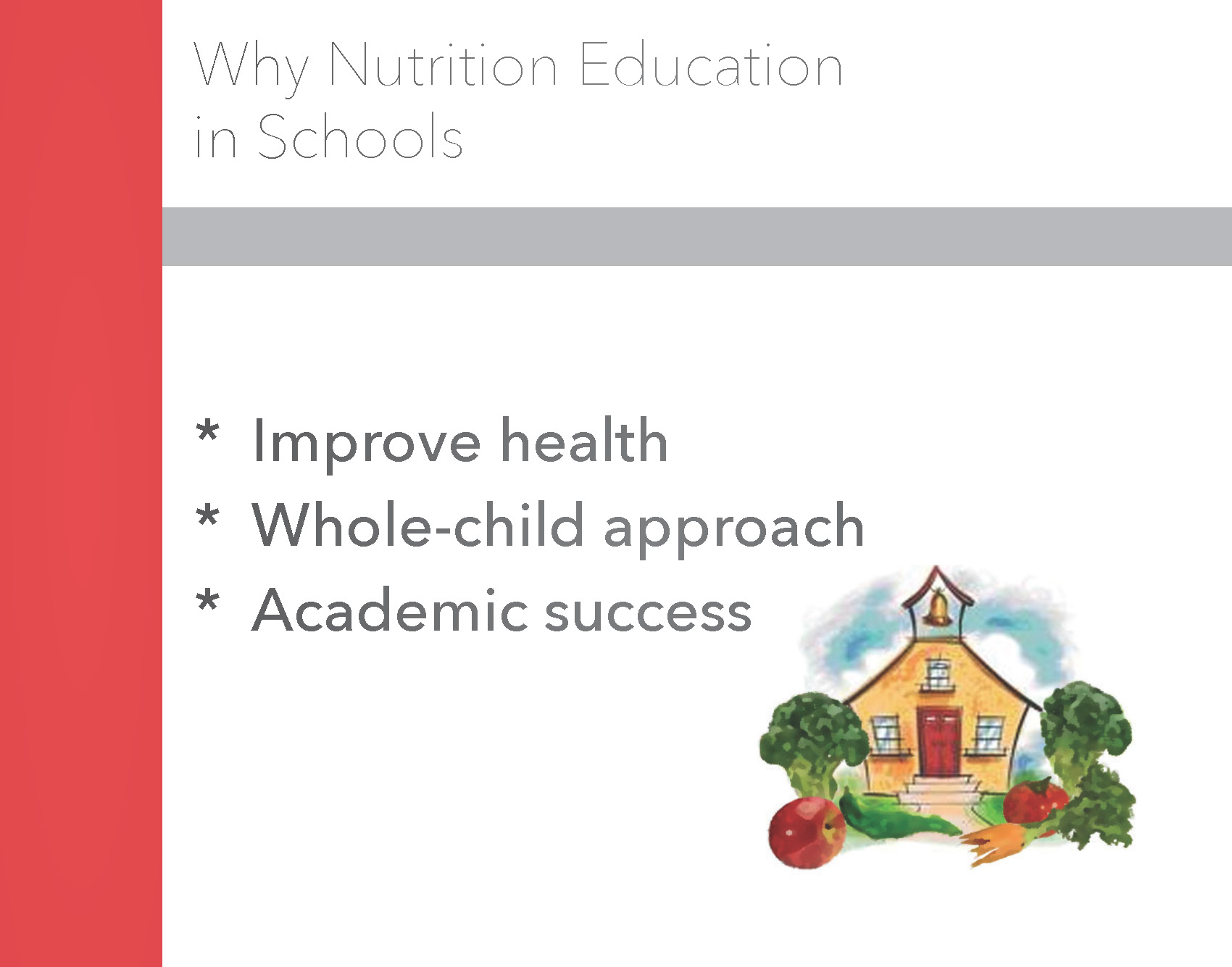 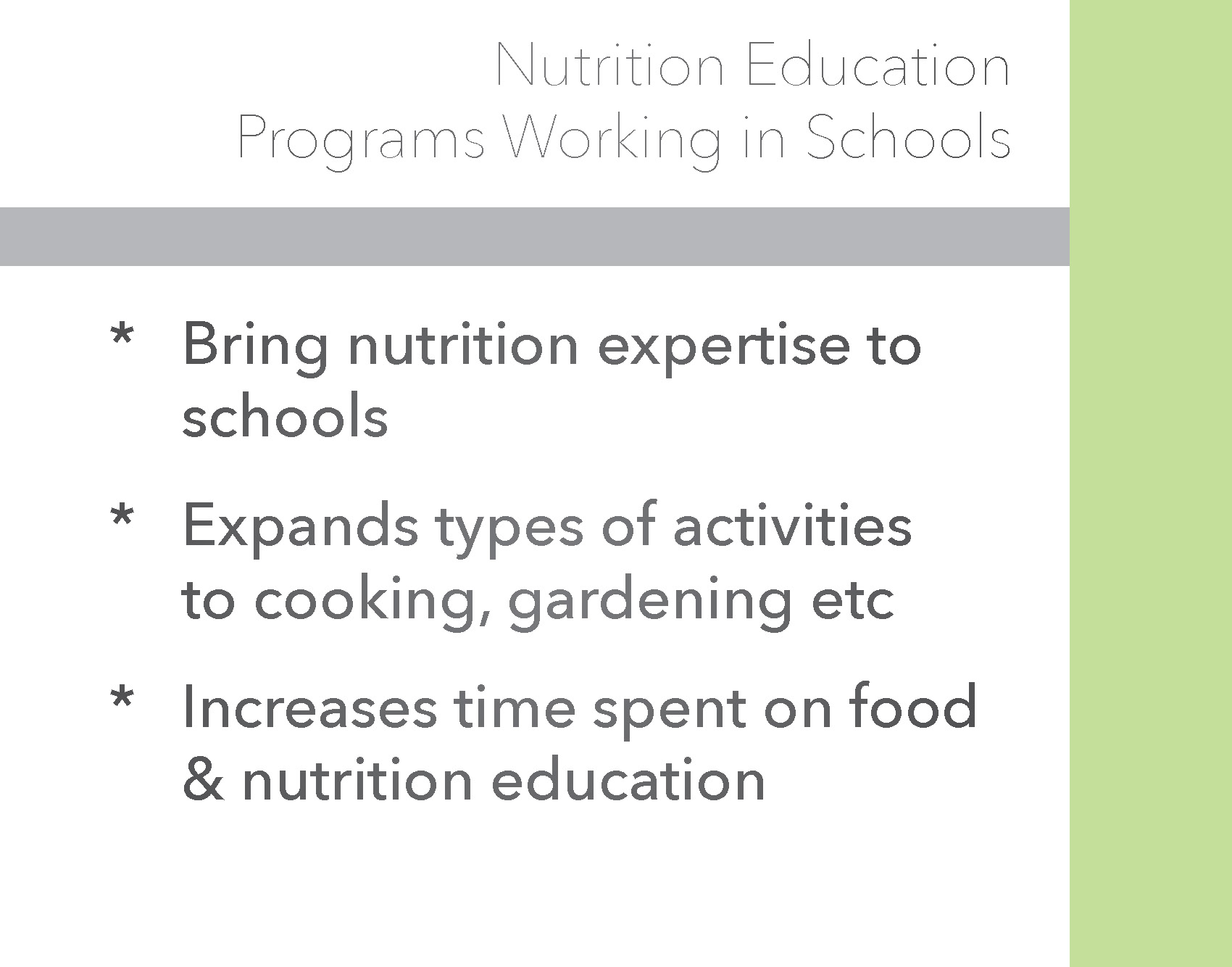 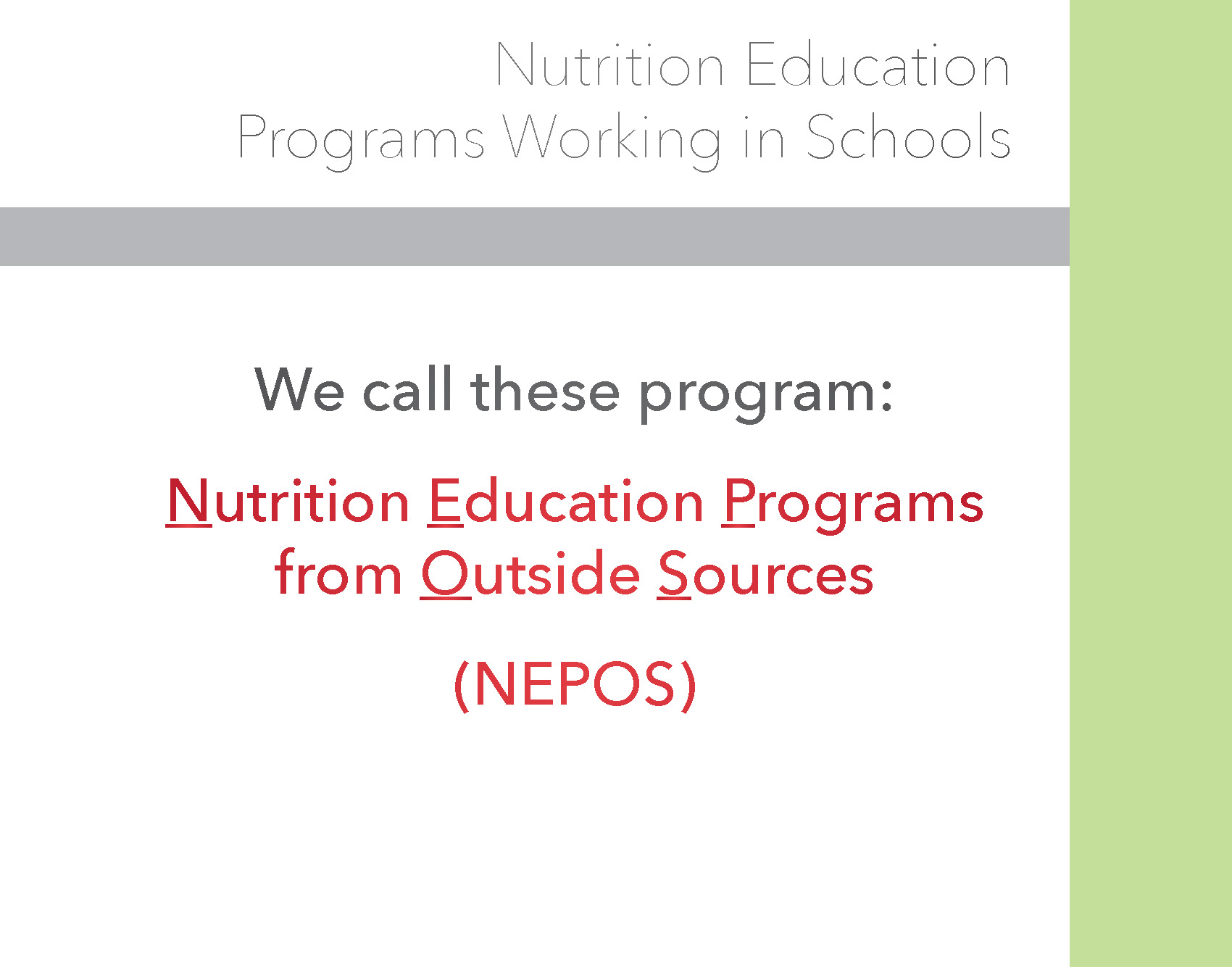 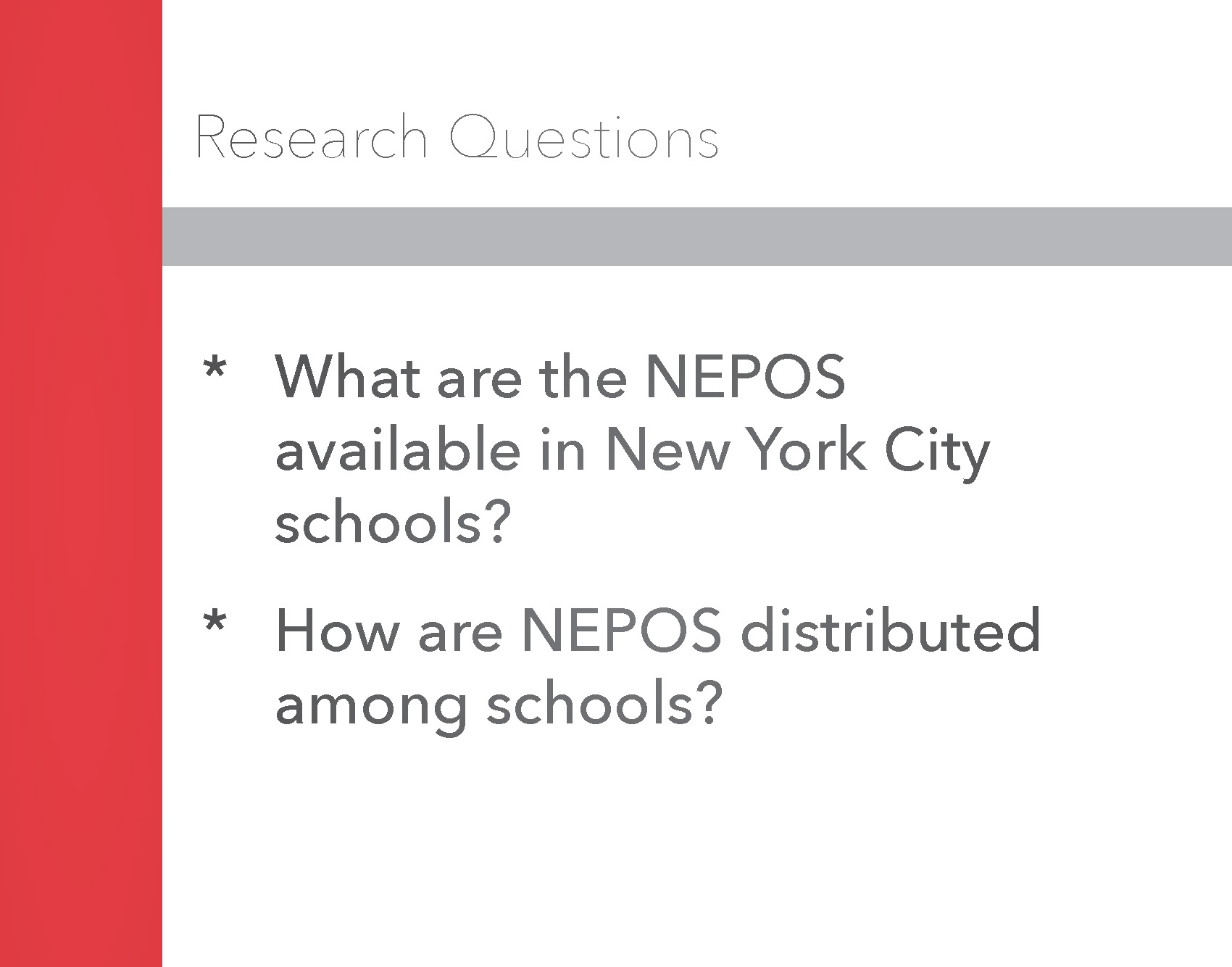 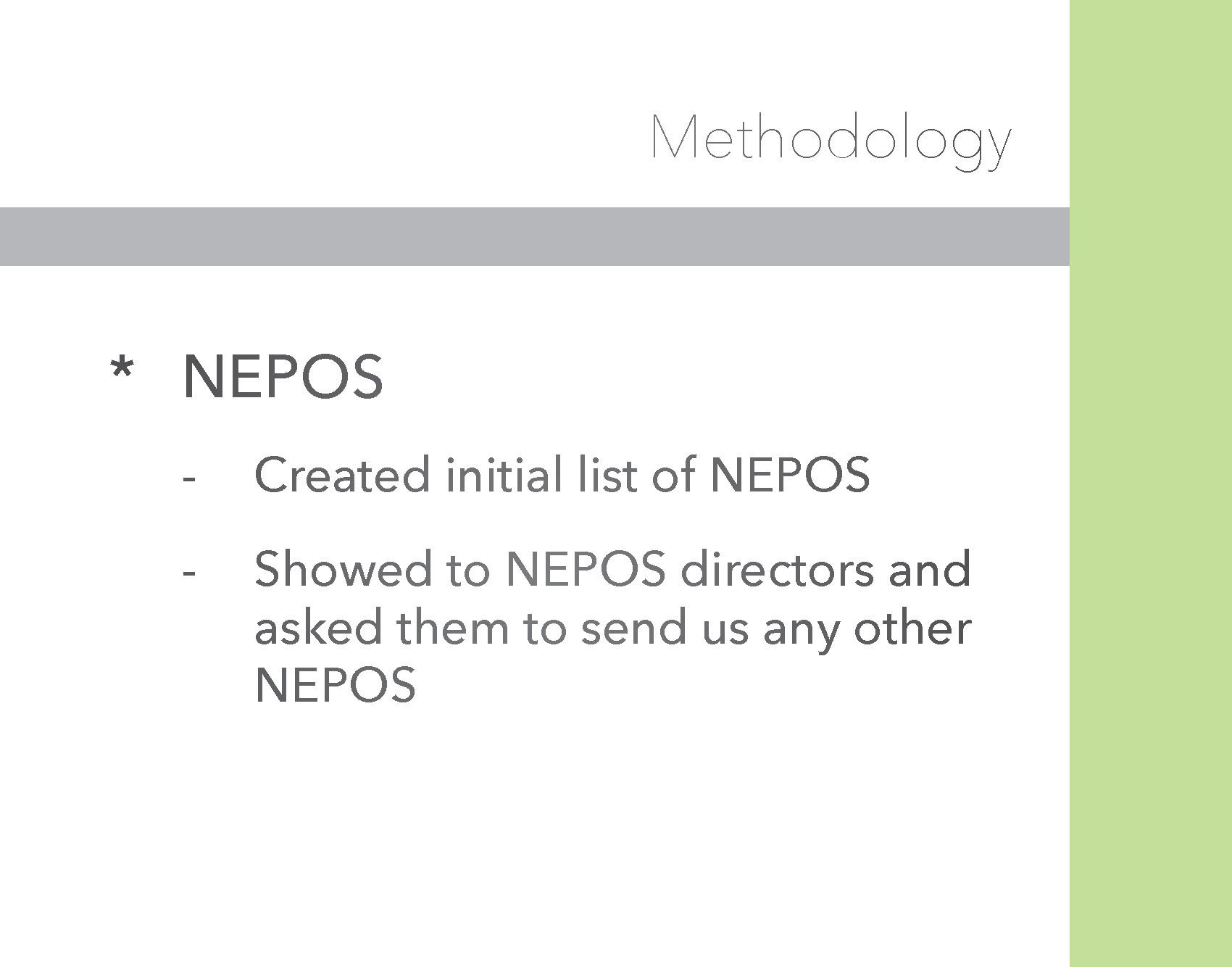 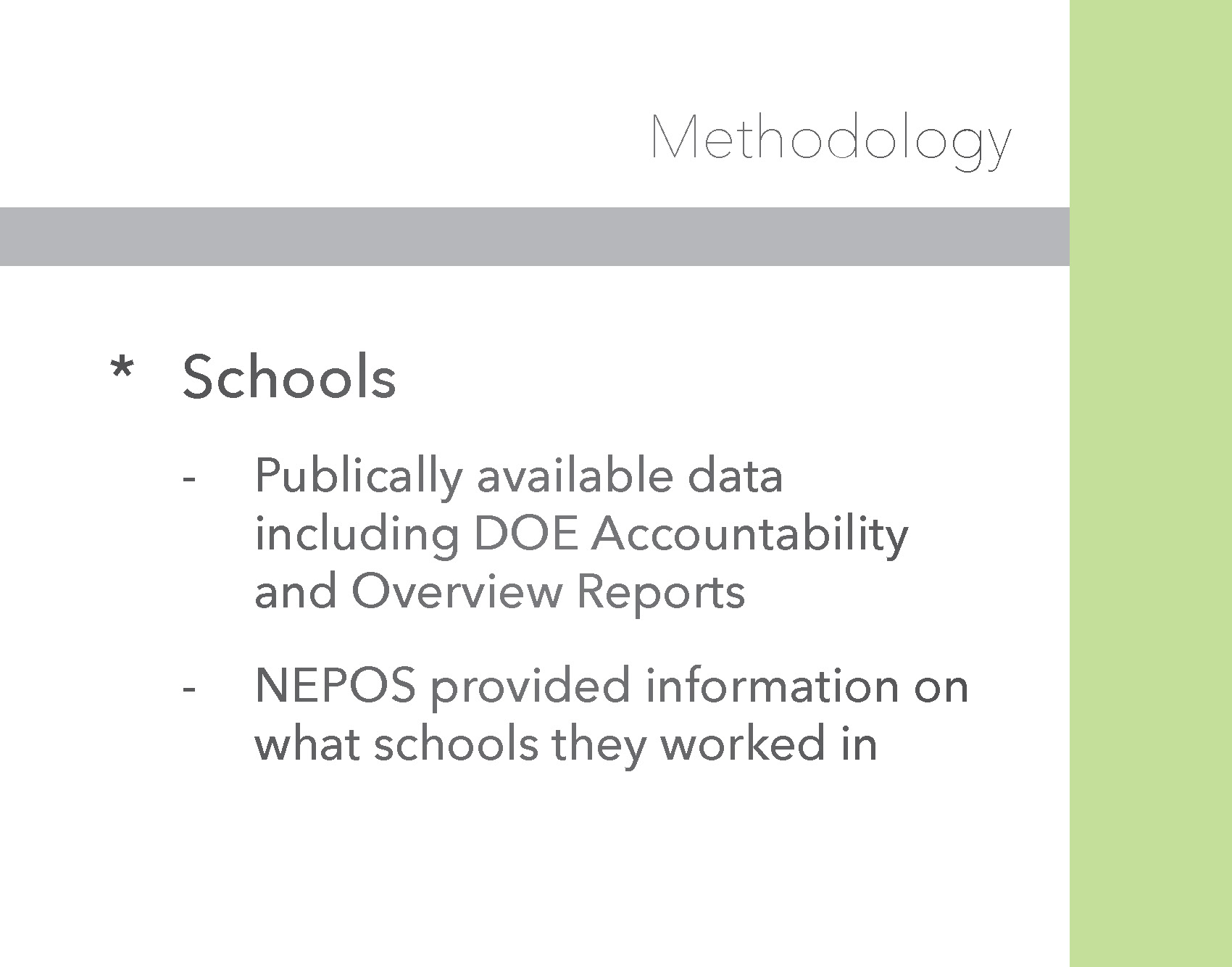 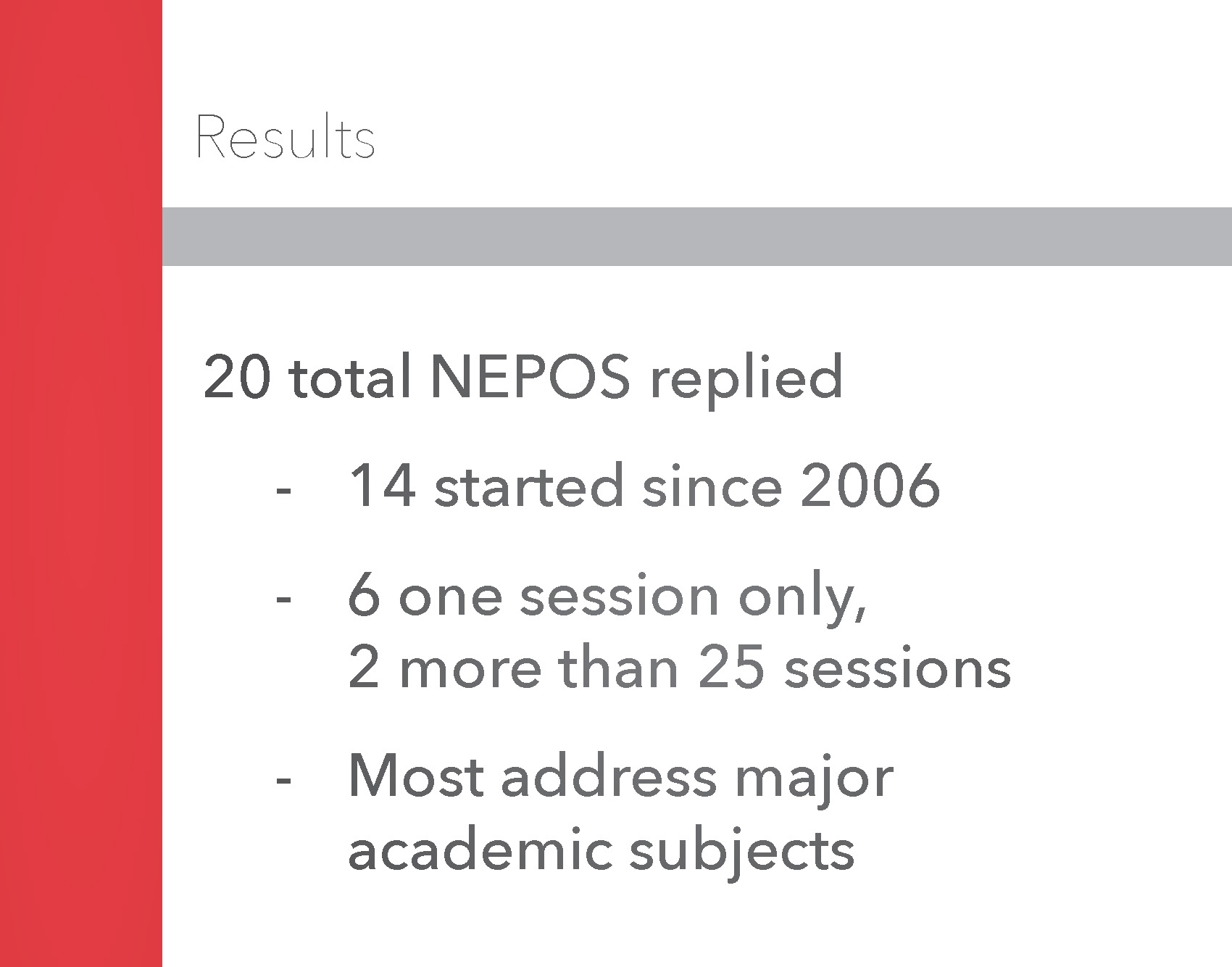 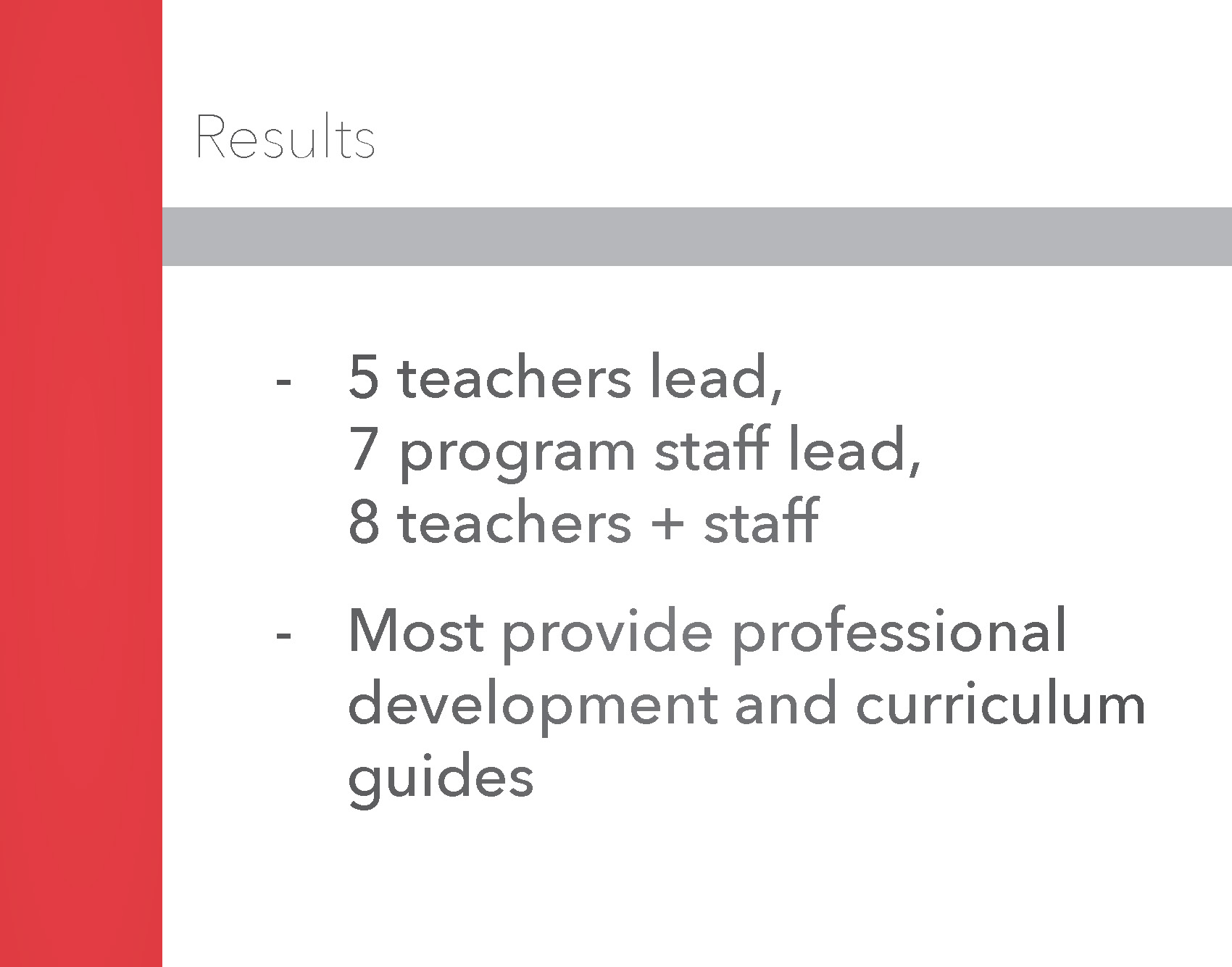 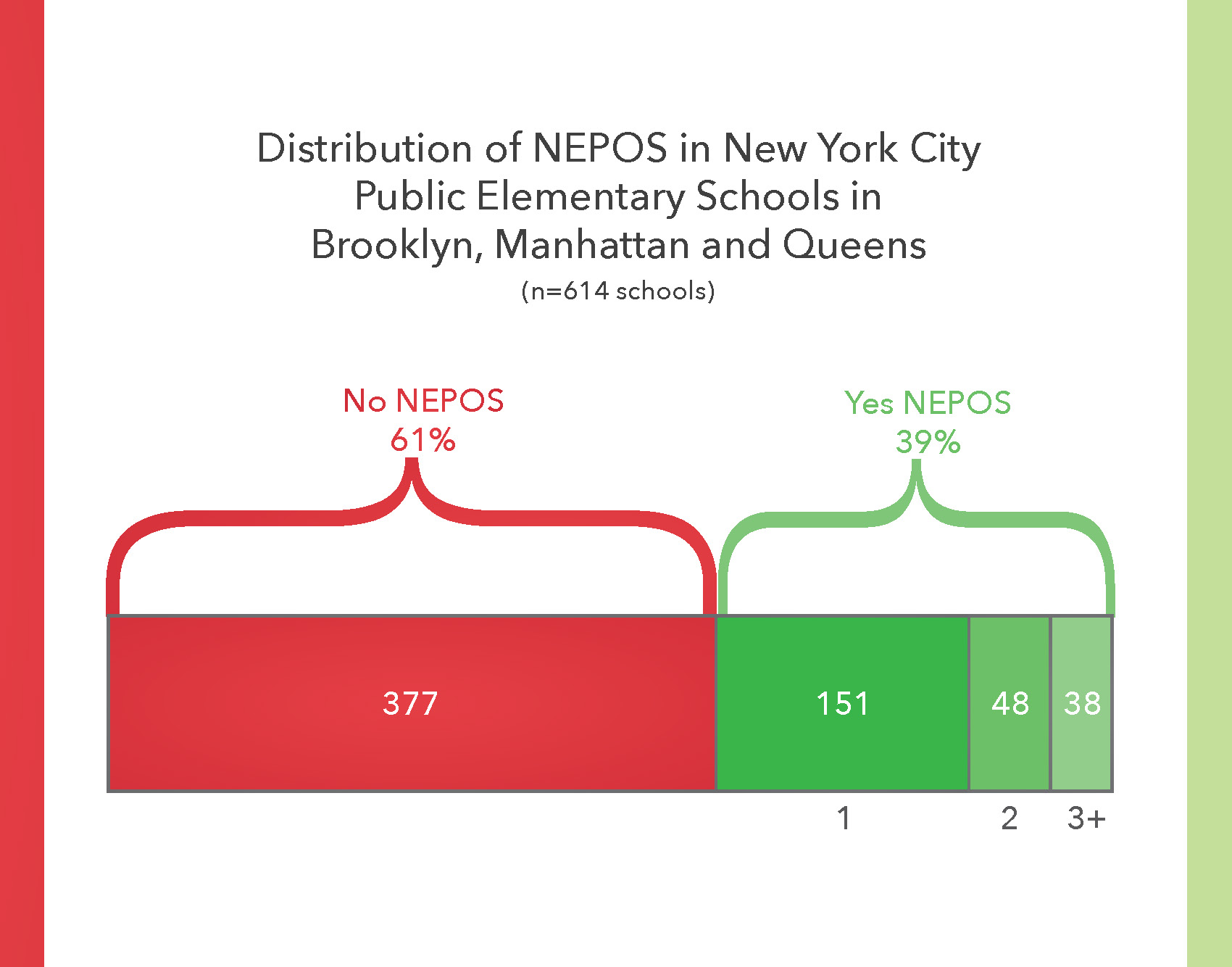 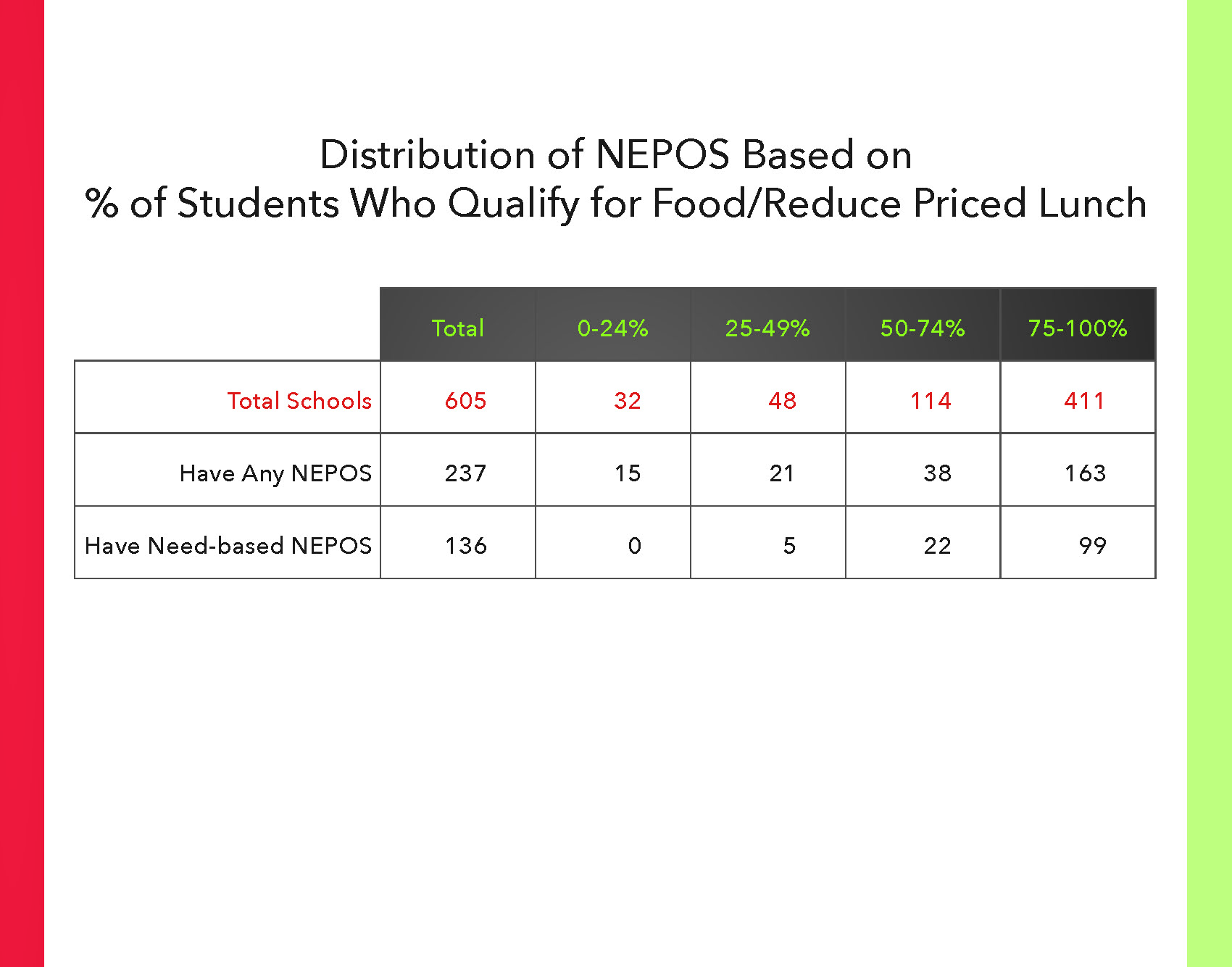 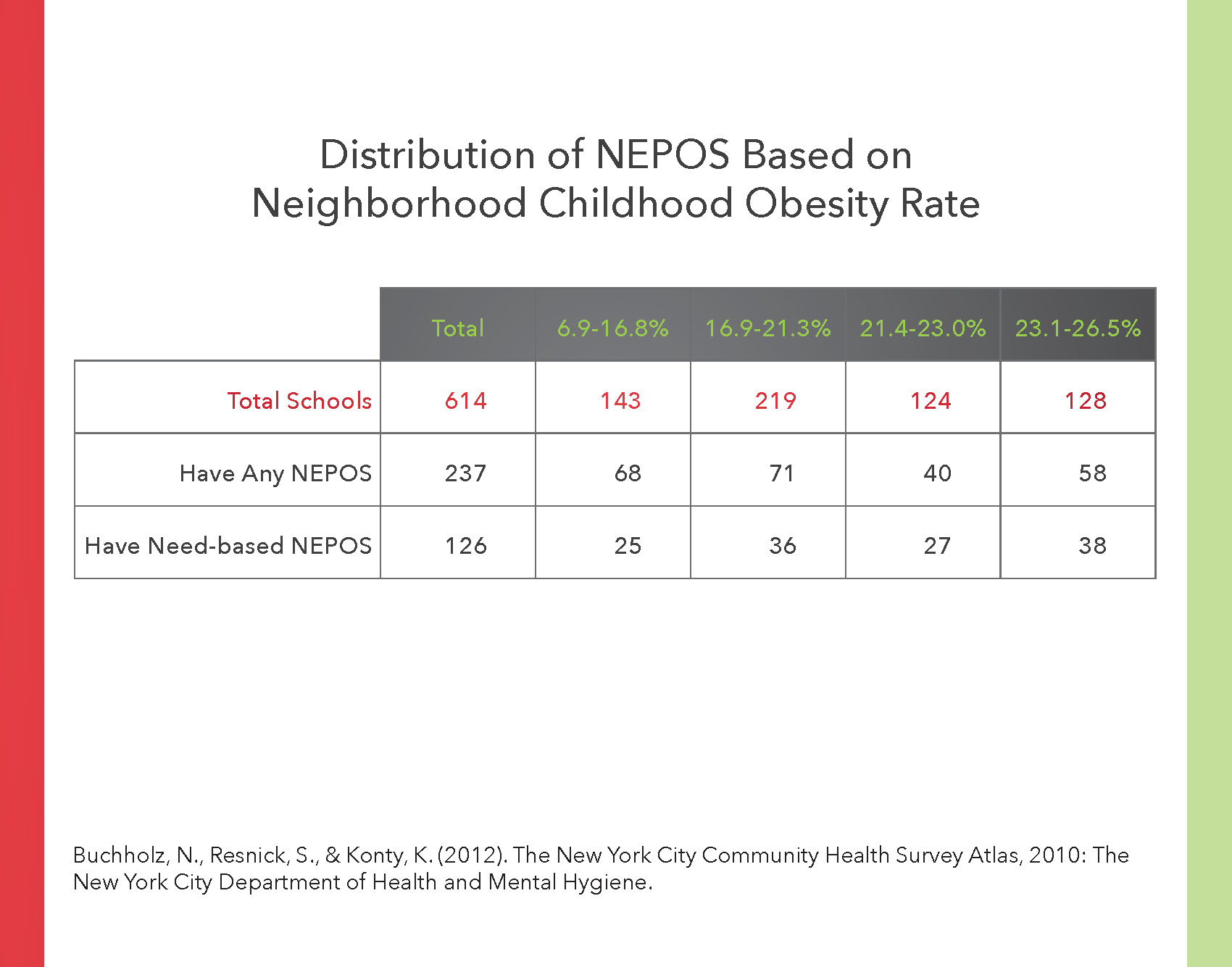 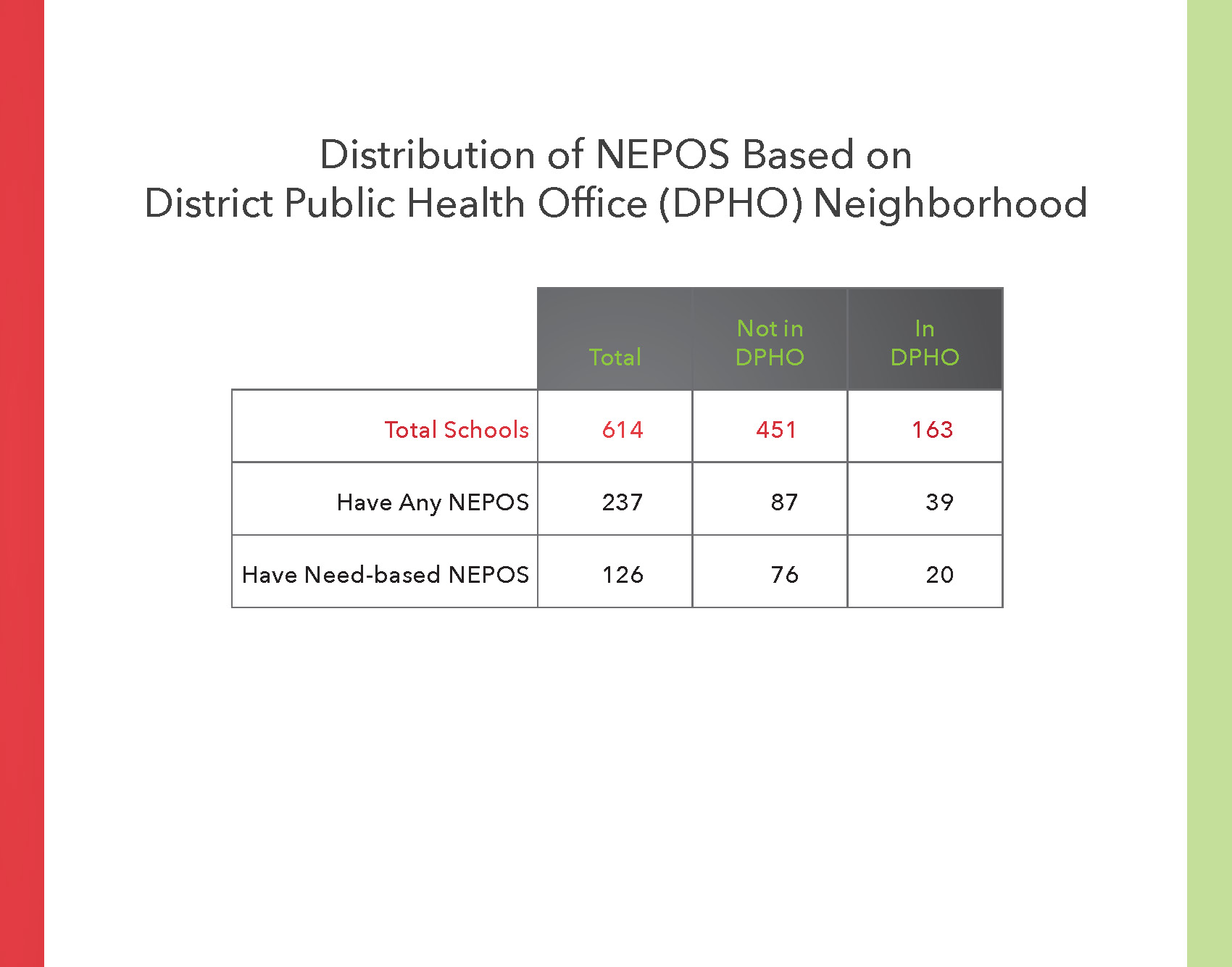 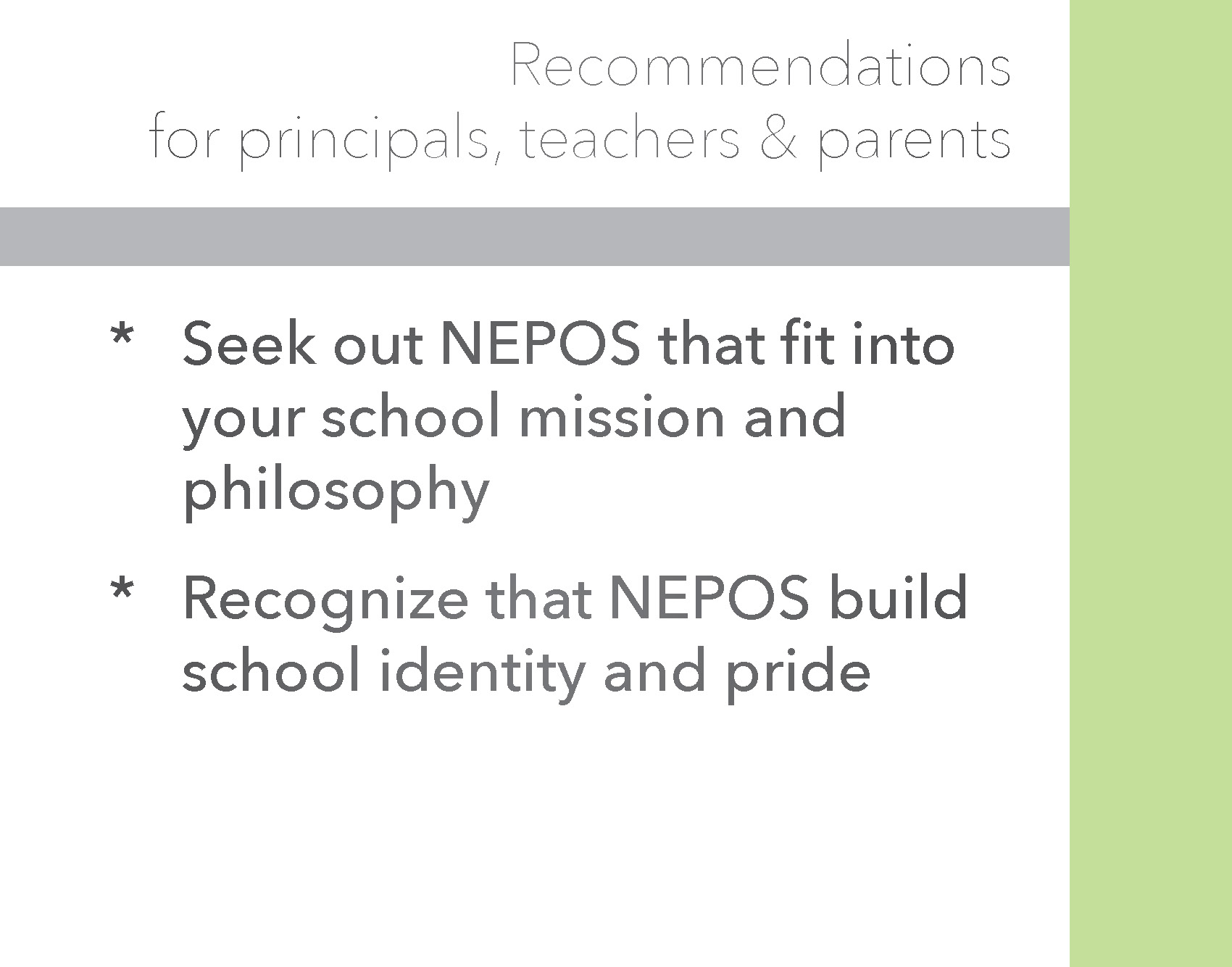 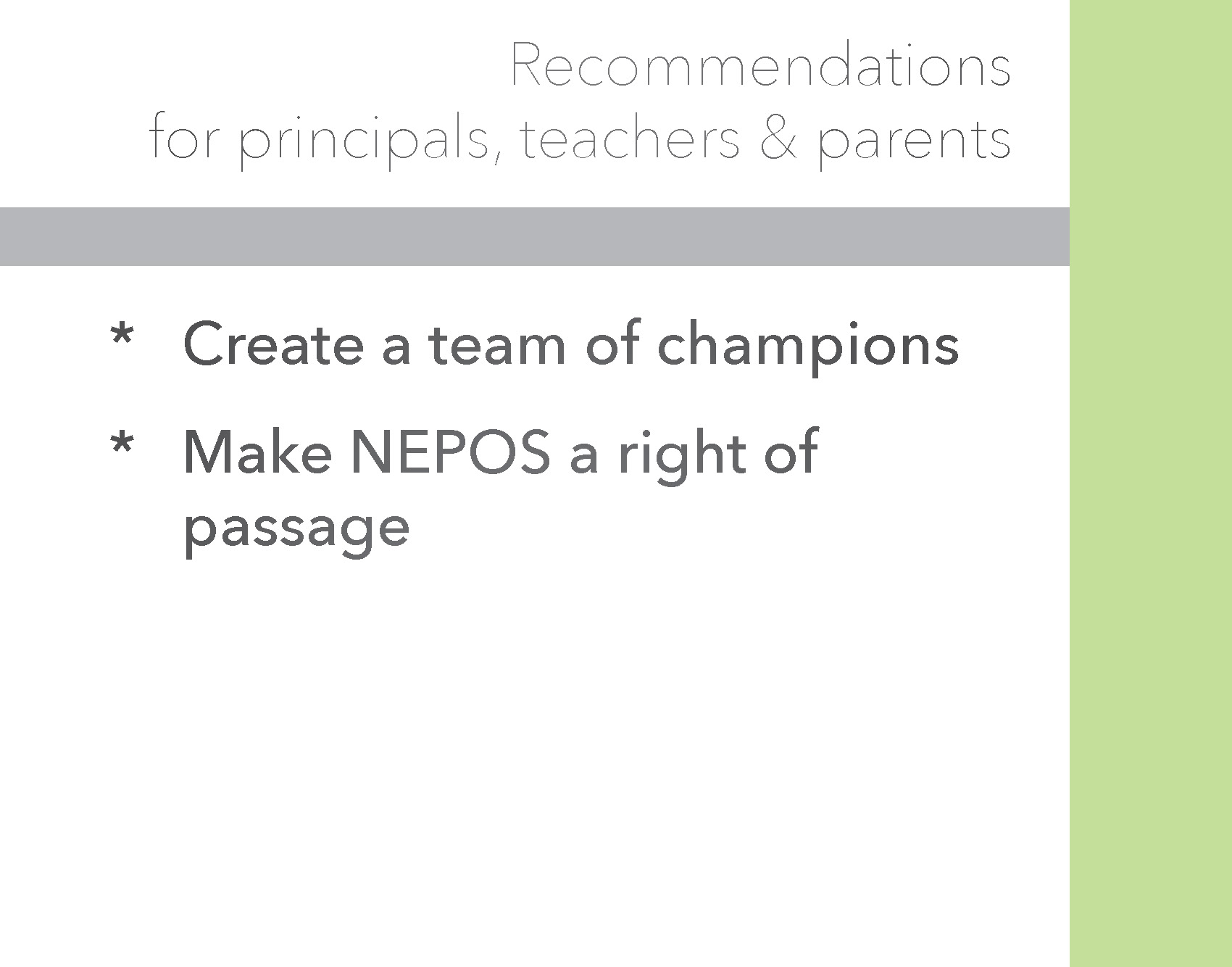 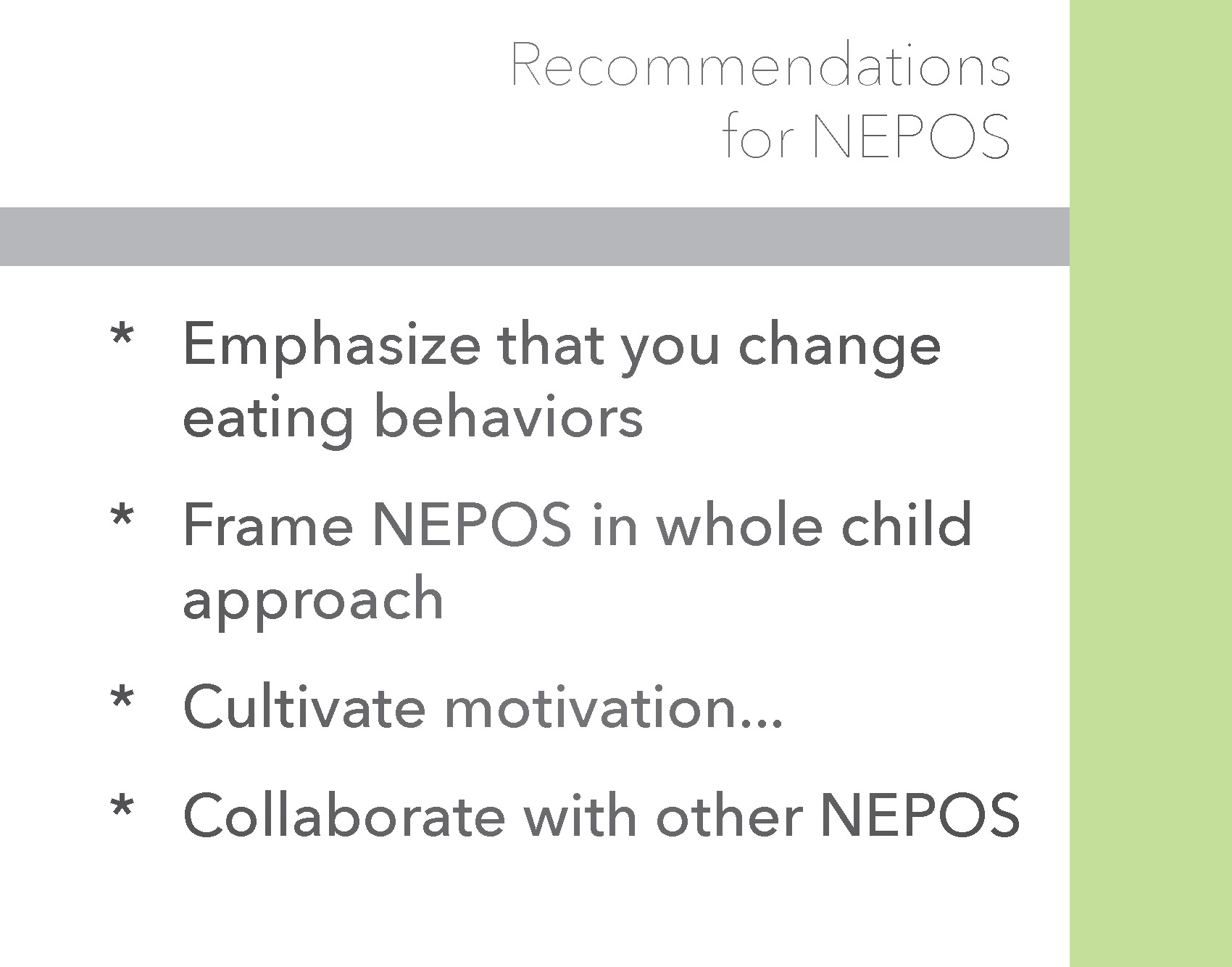 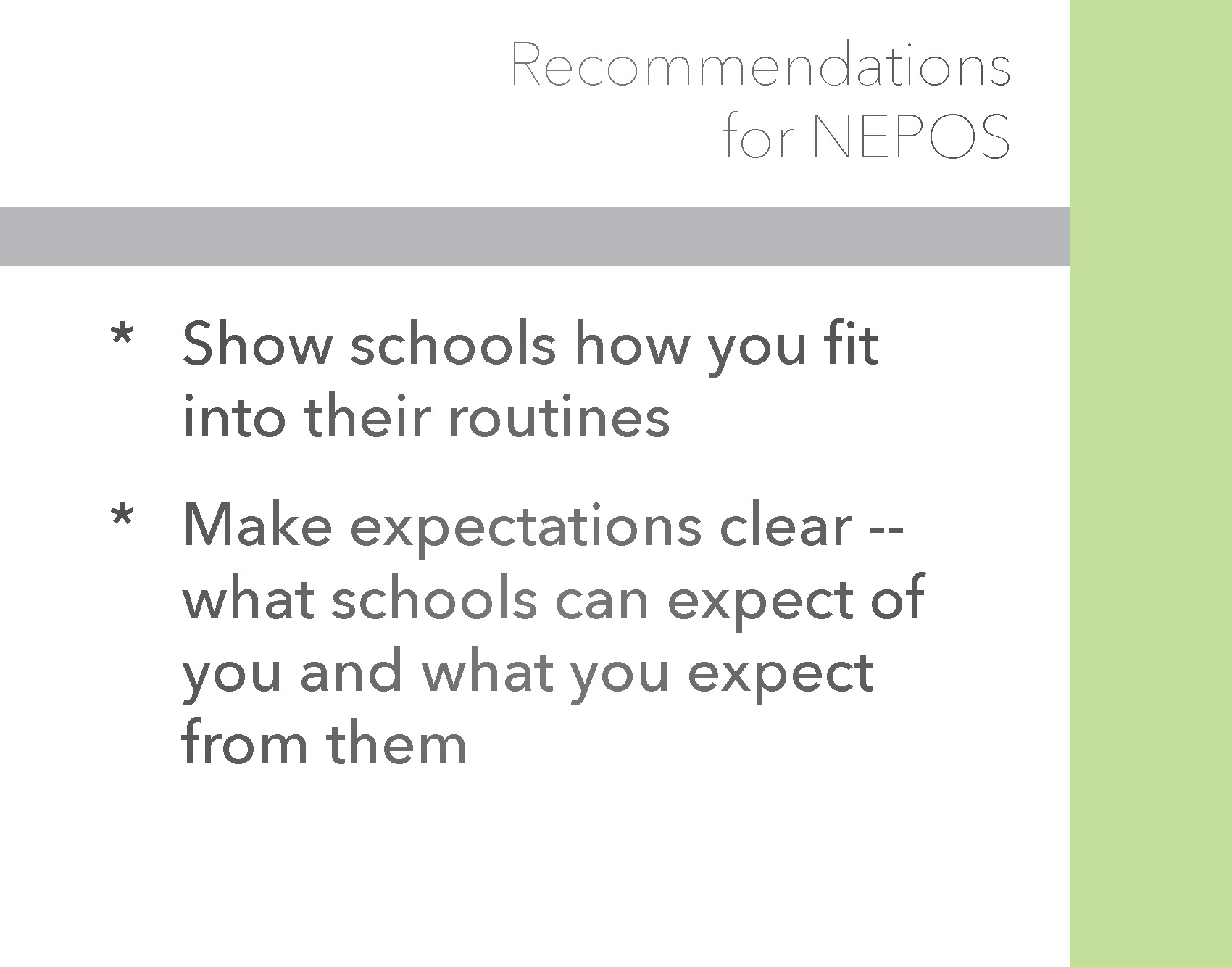 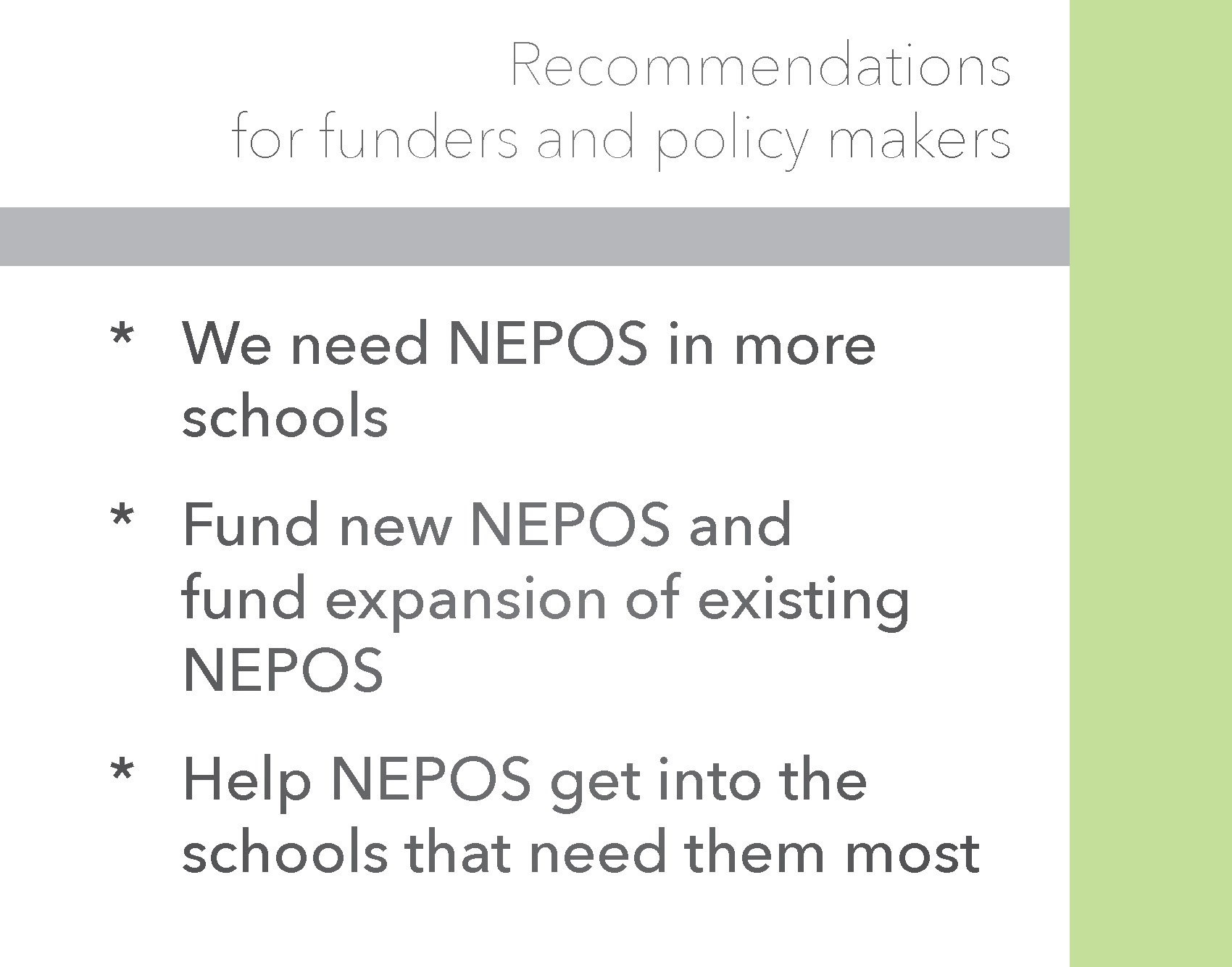 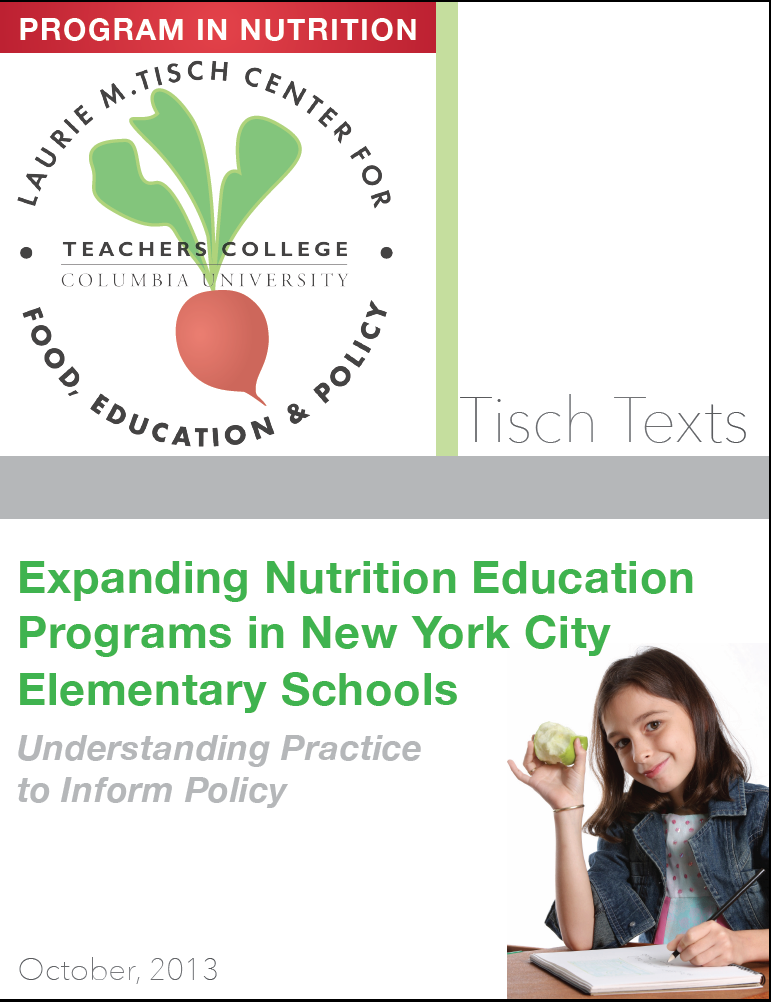 Watch for our upcoming report!